CS38Introduction to Algorithms
Lecture 17
May 27, 2014
May 27, 2014
CS38 Lecture 17
1
Outline
coping with intractibility
NP-completeness
special cases
fixed parameter complexity
approximation algorithms
May 27, 2014
CS38 Lecture 17
2
Hardness and completeness
Reasonable that can efficiently transform one problem into another.

Surprising:
 can often find a special language L so that every language in a given complexity class reduces to L!
powerful tool
May 27, 2014
CS38 Lecture 17
3
Hardness and completeness
Recall:
a language L is a set of strings
a complexity class C is a set of languages

Definition: a language L is C-hard if for every language A  C, A poly-time reduces to L; i.e., A ≤P L.
meaning: L is at least as “hard” as anything in C
May 27, 2014
CS38 Lecture 17
4
Hardness and completeness
Recall:
a language L is a set of strings
a complexity class C is a set of languages

Definition: a language L is C-complete if L is C-hard and L  C
meaning: L is a “hardest” problem in C
May 27, 2014
CS38 Lecture 17
5
Lots of NP-complete problems
logic problems
3-SAT = {φ : φ is a satisfiable 3-CNF formula}
NAE3SAT, (3,3)-SAT
Max-2-SAT
finding objects in graphs
independent set
vertex cover
clique
sequencing
Hamilton Path
Hamilton Cycle and TSP
problems on numbers
subset sum
knapsack
partition
splitting things up
max cut
min/max bisection
May 27, 2014
CS38 Lecture 17
6
Example: Integer programming
Definition: Integer Linear Program (ILP)  = {LPs with integer variables that have a feasible solution}
Theorem: ILP is NP-complete.
Proof:
Part 1: ILP  NP. Proof? (try just for 0/1)
Part 2: ILP is NP-hard.
reduce from?
May 27, 2014
CS38 Lecture 17
7
Integer programming
We are reducing from the language:

3-SAT = {φ : φ is a satisfiable 3-CNF formula}

to the language:

ILP = {LPs with integer variables that have a feasible solution}
May 27, 2014
CS38 Lecture 17
8
Integer programming
φ = (x  y  z)  (x  w  z)  …  (…)

 ILP variable x for each Boolean variable x
 0 · x · 1
 represent : x by (1 – x)
 each clause has a natural linear expression:
 e.g. (x  y  z) ! (x + y + (1 – z))
 constrain each such expression to be ¸ 1
is this reduction polynomial time?
May 27, 2014
CS38 Lecture 17
9
Integer programming
φ = (x  y  z)  (x  w  z)  …  (…)

 ILP variable x for each Boolean variable x
 0 · x · 1
 represent : x by (1 – x)
 each clause has a natural linear expression:
 e.g. (x  y  z) ! (x + y + (1 – z))
 constrain each such expression to be ¸ 1
YES maps to YES?
May 27, 2014
CS38 Lecture 17
10
Integer programming
φ = (x  y  z)  (x  w  z)  …  (…)

 ILP variable x for each Boolean variable x
 0 · x · 1
 represent : x by (1 – x)
 each clause has a natural linear expression:
 e.g. (x  y  z) ! (x + y + (1 – z))
 constrain each such expression to be ¸ 1
NO maps to NO?
May 27, 2014
CS38 Lecture 17
11
Coping with intractability
NP-complete problem cannot have a polynomial-time algorithm, unless P = NP
considered unlikely

NP-complete problems are everywhere!

we need strategies to deal with them
May 27, 2014
CS38 Lecture 17
12
Coping with intractability
Strategies for coping with intractability
consider special case or more restrictive version of the problem
parameterized complexity
problem size n, parameter k
find O(exp(k)¢ poly(n)) instead of O(nk) algorithm
approximation algorithms: for optimization problems, find an approximate solution
heuristics…
May 27, 2014
CS38 Lecture 17
13
Special case
example
May 27, 2014
CS38 Lecture 17
14
u
v
Independent set on trees
Independent set on trees.  Given a tree, find a maximum cardinality subset of nodes such that no two are adjacent.
Fact.  A tree has at least one node that is a leaf (degree = 1).
Key observation.  If node v is a leaf, there existsa max cardinality independent set containing v.
Pf.  [exchange argument]
Consider a max cardinality independent set S.
If v ∈ S, we're done.
Let (u, v) be some edge.
if u ∉ S and v ∉ S, then S ∪  { v } is independent  ⇒  S not maximum
if u ∈ S and v ∉ S, then S ∪  { v } − { u } is independent  ▪
15
[Speaker Notes: a tree with n >= 2 has at least 2 leaf nodes]
Independent set on trees:  greedy algorithm
Theorem.  The following greedy algorithm finds a max cardinality independent set in forests (and hence trees).
Pf.  Correctness follows from the previous key observation.  ▪
Remark.  Can implement in O(n) time by considering nodes in postorder.
Independent-Set-In-A-Forest (F)                          
_____________________________________________________________________________________________________________________________________________________________________________________________________________________________________________________________________________________________________________________________________________________________________________________________________________________________________________________________________________________________________________________________________________________________________________________________________________________________________________________________________________________________________________________________________________________________________________________________________________________________________________________________________________________________________________________________________________________________________________________________________________________________________________________________________________________________________________________________________________________________________________________________________________________________________________________________________________
S ← ∅.
While (F has at least 1 edge)
e ← (u, v) such that v is a leaf.
S ← S ∪ { v }.
F ← F  – { u, v }.
Return S.
_____________________________________________________________________________________________________________________________________________________________________________________________________________________________________________________________________________________________________________________________________________________________________________________________________________________________________________________________________________________________________________________________________________________________________________________________________________________________________________________________________________________________________________________________________________________________________________________________________________________________________________________________________________________________________________________________________________________________________________________________________________________________________________________________________________________________________________________________________________________________________________________________________________________________________________________________________________
delete u and v and all incident edges
16
w
x
u
v
r
Weighted independent set on trees
Weighted independent set on trees.  Given a tree and node weights wv > 0,find an independent set S that maximizes Σv ∈ S wv. 
Dynamic programming solution.  Root tree at some node, say r.
OPTin (u)  = max weight independent set of subtree rooted at u, containing u.
OPTout (u) = max weight independent set of subtree rooted at u,not containing u.
OPT  = max { OPTin (r),  OPTout (r) }.
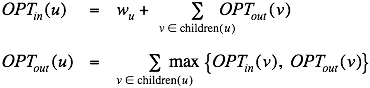 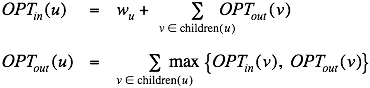 children(u) = { v, w, x }
17
[Speaker Notes: Intuition.  If (u, v) is an edge such that v is a leaf node, then either OPT includes u or OPT includes all leaf nodes incident to u.
Observation: provides intuition to work from leaves upwards. Can think of contracting subtree.]
Weighted independent set on trees:  dynamic programming algorithm
can also find independent set itself
(not just value)
Theorem.  The dynamic programming algorithm finds a max weighted independent set in a tree in O(n) time.
Weighted-Independent-Set-In-A-Tree (T)                          
_____________________________________________________________________________________________________________________________________________________________________________________________________________________________________________________________________________________________________________________________________________________________________________________________________________________________________________________________________________________________________________________________________________________________________________________________________________________________________________________________________________________________________________________________________________________________________________________________________________________________________________________________________________________________________________________________________________________________________________________________________________________________________________________________________________________________________________________________________________________________________________________________________________________________________________________________________________
Root the tree T at a node r.
S ← ∅.
Foreach (node u of T in postorder)
If (u is a leaf)
Min[u] = wu.
Mout[u] = 0.
Else
Min[u]  = wu + Σv ∈ children(u) Mout[v].
Mout[u] = Σv ∈ children(u)  max { Min[v],  Mout[v] }.
Return  max { Min[r],  Mout[r] }.
_____________________________________________________________________________________________________________________________________________________________________________________________________________________________________________________________________________________________________________________________________________________________________________________________________________________________________________________________________________________________________________________________________________________________________________________________________________________________________________________________________________________________________________________________________________________________________________________________________________________________________________________________________________________________________________________________________________________________________________________________________________________________________________________________________________________________________________________________________________________________________________________________________________________________________________________________________________
ensures a node is visited
after all its children
18
[Speaker Notes: Takes O(n) time since we visit nodes in postorder and examine each edge exactly once.]
u
NP-hard problems on trees:  context
Independent set on trees.  Tractable because we can find a node that breaks the communication among the subproblems in different subtrees.
Linear-time on trees.  Vertex-Cover, Dominating-Set, Graph-Isomorphism, ...
19
Parameterized complexity
example
May 27, 2014
CS38 Lecture 17
20
Vertex cover
1
6
3
8
10
5
2
4
7
9
Given a graph G = (V, E) and an integer k, is there a subset of vertices S ⊆ V such that | S | ≤  k, and for each edge (u, v) either u ∈ S or v ∈ S or both?
S = { 3, 6, 7, 10 } is a vertex cover of size k = 4
21
Finding small vertex covers
Q.  VertexCover is NP-complete. But what if k is small?

Brute force.  O(k nk+1).
Try all C(n, k) = O(nk) subsets of size k.
Takes O(k n) time to check whether a subset is a vertex cover.


Goal.  Limit to exponential dependency on k, say to O(2k k n). 

Ex.  n = 1,000, k = 10.
Brute.    k nk+1  = 1034   ⇒  infeasible.
Better.  2k k n = 107	   ⇒  feasible.

Remark.  If k is a constant, then the algorithm is poly-time;if k is a small constant, then it's also practical.
22
Finding small vertex covers
Claim.  Let (u, v) be an edge of G.  G has a vertex cover of size ≤  k iffat least one of G − { u } and G − { v } has a vertex cover of size ≤  k − 1.

Pf.  ())
Suppose G has a vertex cover S of size ≤ k.
S contains either u or v (or both).  Assume it contains u.
S − { u } is a vertex cover of G − { u }.

Pf.  (()
Suppose S is a vertex cover of G − { u } of size ≤  k − 1.
Then S [ { u } is a vertex cover of G.  ▪


Claim.  If G has a vertex cover of size k, it has ≤ k (n − 1) edges.
Pf.  Each vertex covers at most n − 1 edges.  ▪
delete v and all incident edges
23
Finding small vertex covers:  algorithm
Claim.  The following algorithm determines if G has a vertex cover ofsize ≤  k in O(2k kn) time.









Pf.
Correctness follows from previous two claims.
There are ≤ 2k+1 nodes in the recursion tree; each invocationtakes O(kn) time.  ▪
Vertex-Cover(G, k) {
   if (G contains no edges)   return true
   if (G contains ≥ kn edges) return false
   
   let (u, v) be any edge of G
   a = Vertex-Cover(G - {u}, k-1)
   b = Vertex-Cover(G - {v}, k-1)
   return a or b
}
24
Finding small vertex covers:  recursion tree
k - i
k-1
k-1
k-2
k-2
k-2
k-2
k
0
0
0
0
0
0
0
0
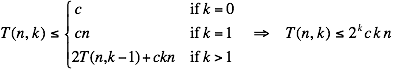 25
Approximation algorithms
May 27, 2014
CS38 Lecture 17
26
Optimization Problems
many hard problems (especially NP-hard) are optimization problems
e.g. find shortest TSP tour
e.g. find smallest vertex cover 
e.g. find largest clique

may be minimization or maximization problem
“OPT” = value of optimal solution
May 27, 2014
CS38 Lecture 17
27
Approximation Algorithms
often happy with approximately optimal solution
warning: lots of heuristics
we want approximation algorithm with guaranteed approximation ratio of r
meaning: on every input x, output is guaranteed to have value 
			at most r*opt for minimization
			at least opt/r for maximization
May 27, 2014
CS38 Lecture 17
28
Approximation Algorithms
Example approximation algorithm:
Vertex Cover (VC): given a graph G, what is the smallest subset of vertices that touch every edge?
Theorem: decision version of VC is NP-complete
Proof: in NP (why?)
reduce from?
May 27, 2014
CS38 Lecture 17
29
Approximation Algorithms
Approximation algorithm for VC:
pick an edge (x, y), add vertices x and y to VC
discard edges incident to x or y; repeat.
Claim: approximation ratio is 2.
Proof: 
an optimal VC must include at least one endpoint of each edge considered 
therefore 2¢OPT actual
May 27, 2014
CS38 Lecture 17
30
Weighted vertex cover
6
3
7
10
10
9
16
23
33
32
10
9
7
6
Given a graph G = (V, E) with vertex weights wi ≥ 0, find a min weight subset of vertices S ⊆ V such that every edge is incident to at least one vertex in S.
total weight = 6 + 23 + 7 + 9 + 10 = 55
31
[Speaker Notes: min weight vertex cover may not be a min cardinality vertex cover]
Weighted vertex cover:  IP formulation
Given a graph G = (V, E) with vertex weights wi ≥ 0, find a min weight subset of vertices S ⊆ V such that every edge is incident to at least one vertex in S.

Integer programming formulation.
Model inclusion of each vertex i using a 0/1 variable xi.Vertex covers in 1–1 correspondence with 0/1 assignments: S = { i ∈ V : xi = 1}. 

Objective function:  maximize Σi wi xi. 

Must take either vertex i or j (or both):  xi + xj  ≥ 1.
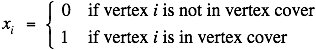 32
Weighted vertex cover:  IP formulation
Weighted vertex cover.  Integer programming formulation.








Observation.  If x* is optimal solution to (ILP), then S = { i ∈ V : xi* = 1}is a min weight vertex cover.
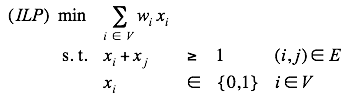 33
Integer programming
Given integers aij, bi, and cj, find integers xj that satisfy:
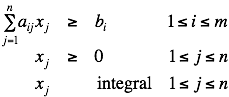 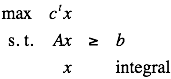 34
[Speaker Notes: NP-hard even if all coefficients are 0/1 and at most two variables per inequality.
Also known to be NP-complete when the integers need not be 0/1, but proving that requires some numerical analysis to argue that if there exists a feasible solution, then there exists one that is not too large.]
Linear programming
Given integers aij, bi, and cj, find real numbers xj that satisfy:








Simplex algorithm.  [Dantzig 1947]  Can solve LP in practice.
Ellipsoid algorithm.  [Khachian 1979]  Can solve LP in poly-time.
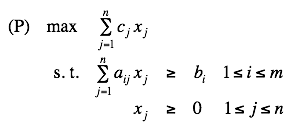 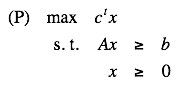 35
[Speaker Notes: Solving simultaneous linear equations (Ax = b) can be accomplished using Gaussian elimination. LP is a generalization with inequalities instead of equalities.
Note: simple transformations to handle >= inequalities, unrestricted variables, or min objective]
LP feasible region
LP geometry in 2D.
x1 = 0
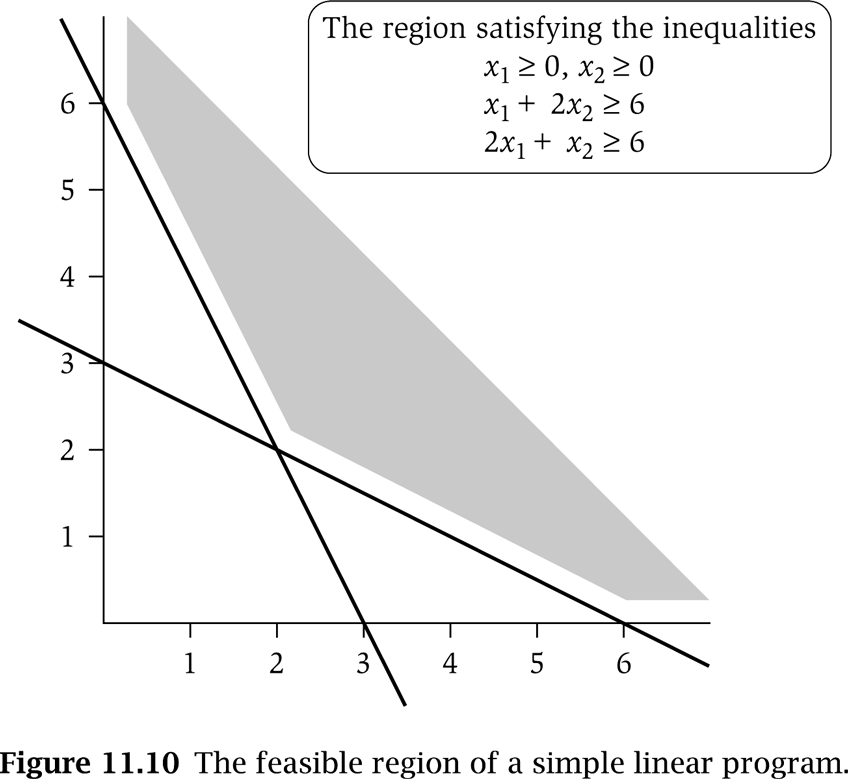 x2 = 0
x1 + 2x2 = 6
2x1 + x2 = 6
36
Weighted vertex cover:  LP relaxation
Linear programming relaxation.







Observation.  Optimal value of (LP) is  ≤  optimal value of (ILP).Pf.  LP has fewer constraints. 

Note.  LP is not equivalent to vertex cover. 


Q.  How can solving LP help us find a small vertex cover?
A.  Solve LP and round fractional values.
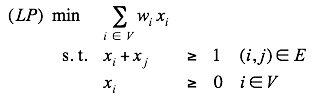 ½
½
½
37
[Speaker Notes: LP relaxation is a useful lower bound for designing approximation algorithms.]
Weighted vertex cover:  LP rounding algorithm
Lemma.  If x* is optimal solution to (LP), then S = { i ∈ V  : xi* ≥ ½} is avertex cover whose weight is at most twice the min possible weight.

Pf.  [S is a vertex cover]
Consider an edge (i, j) ∈ E.
Since xi* + xj*  ≥  1, either xi* ≥ ½ or  xj* ≥ ½   ⇒  (i, j) covered.

Pf.  [S has desired cost]
Let S* be optimal vertex cover. Then





Theorem.  The rounding algorithm is a 2-approximation algorithm.
Pf.  Lemma + fact that LP can be solved in poly-time.
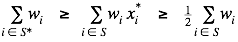 xi*  ≥  ½
LP is a relaxation
38
Approximation Algorithms
diverse array of ratios achievable
some examples:
(min) Vertex Cover: 2 
MAX-3-SAT (satisfy max # clauses): 8/7 
(min) Set Cover: ln n
(max) Clique: n/log2n
(max) Knapsack: (1 + ε) for any ε > 0
many known to be “correct” unless P=NP
May 27, 2014
CS38 Lecture 17
39
Approximation Algorithms
(max) Knapsack: (1 + ε) for any ε > 0 

called Polynomial Time Approximation Scheme (PTAS)
algorithm runs in poly time for every fixed ε>0
poor dependence on ε allowed
If all NP optimization problems had a PTAS, almost like P = NP (!)
May 27, 2014
CS38 Lecture 17
40
Knapsack problem
Knapsack problem.
Given n objects and a knapsack.
Item i has value vi  > 0 and weighs wi  >  0.
Knapsack has weight limit W.
Goal:  fill knapsack so as to maximize total value.

Ex:  { 3, 4 } has value 40.
we assume wi ≤ W for each i
original instance (W = 11)
41
[Speaker Notes: [wayne s13] see slides for Intractability III]
Knapsack is NP-complete
Knapsack.  Given a set X, weights wi  ≥ 0, values vi  ≥ 0, a weight limit W, and a target value V, is there a subset S  ⊆ X such that:
Subset-Sum.  Given a set X, values ui  ≥ 0, and an integer U, is there a subset S  ⊆ X whose elements sum to exactly U ?
Theorem.  Subset-Sum ≤ P  Knapsack.
Pf.  Given instance (u1, …, un, U) of Subset-Sum, create Knapsack instance:
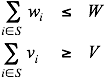 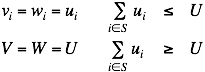 42
Knapsack problem:  dynamic programming I
Def.  OPT(i, w) = max value subset of items 1,..., i with weight limit w.
Case 1.  OPT does not select item i.
OPT selects best of 1, …, i – 1 using up to weight limit w.
Case 2.  OPT selects item i.
New weight limit = w – wi.
OPT selects best of 1, …, i – 1 using up to weight limit w – wi.
Theorem.  Computes the optimal value in O(n W) time.
Not polynomial in input size.
Polynomial in input size if weights are small integers.
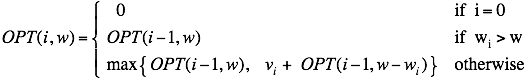 43
Knapsack problem:  dynamic programming II
Def.  OPT(i, v) = min weight of a knapsack for which we can obtain a solution of value ≥ v using a subset of items 1,..., i.
Note.  Optimal value is the largest value v such that OPT(i, v)  ≤  W.
Case 1.  OPT does not select item i.
OPT selects best of 1, …, i – 1 that achieves value  v.
Case 2.  OPT selects item i.
Consumes weight wi, need to achieve value v – vi.
OPT selects best of 1, …, i – 1 that achieves value v – vi.
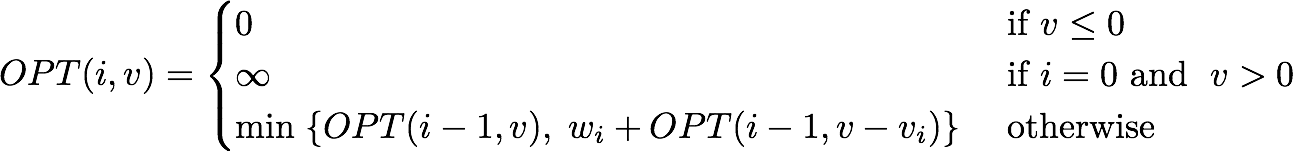 44
[Speaker Notes: OPT(i, v) = \begin{cases}
0        &\mbox{ if } v \le 0 \\
\infty   &\mbox{ if } i = 0 \mbox{ and } \; v > 0 \\
\min \; \{OPT(i-1, v), \; w_i + OPT(i-1, v - v_i) \} & \mbox{ otherwise }
\end{cases}]
Knapsack problem:  dynamic programming II
Theorem.  Dynamic programming algorithm II computes the optimal value in O(n2 vmax) time, where vmax is the maximum of any value.
Pf.
The optimal value V* ≤  n vmax.
There is one subproblem for each item and for each value v ≤ V*.
It takes O(1) time per subproblem. ▪
Remark 1.  Not polynomial in input size!
Remark 2.  Polynomial time if values are small integers.
45
[Speaker Notes: polynomial if values are small]
Knapsack problem:  polynomial-time approximation scheme
Intuition for approximation algorithm.
Round all values up to lie in smaller range.
Run dynamic programming algorithm II on rounded instance.
Return optimal items in rounded instance.
original instance (W = 11)
rounded instance (W = 11)
46
Knapsack problem:  polynomial-time approximation scheme
Round up all values:  
vmax	= largest value in original instance.
ε	= precision parameter.
θ	=  scaling factor = ε vmax / n.
Observation.  Optimal solutions to problem with    are equivalent tooptimal solutions to problem with    .
Intuition.     close to v so optimal solution using    is nearly optimal;   small and integral so dynamic programming algorithm II is fast.
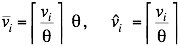 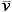 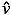 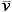 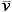 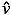 47
Knapsack problem:  polynomial-time approximation scheme
DP alg can take vmax
n θ = ε vmax,  vmax  ≤  Σi ∈ S vi
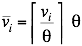 Round up all values:  
Theorem.  If S is solution found by rounding algorithm and S* is any other feasible solution, then
Pf.  Let S* be any feasible solution satisfying weight constraint.
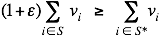 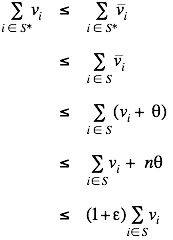 always round up
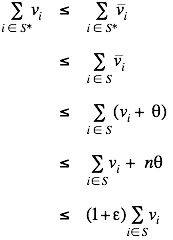 solve rounded instance optimally
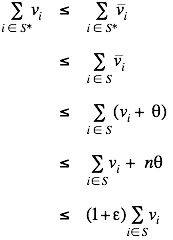 never round up by more than θ
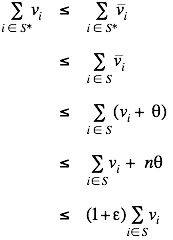 | S | ≤ n
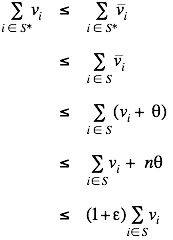 48
[Speaker Notes: WLOG assume no individual item has weight w_n that exceeds weight limit W all by itself]
Knapsack problem:  polynomial-time approximation scheme
Theorem. For any ε > 0, the rounding algorithm computes a feasible solution whose value is within a  (1 + ε) factor of the optimum in O(n3 / ε) time. 
Pf.
We have already proved the accuracy bound.
Dynamic program II running time is                ,  where
PTAS.  (1 + ε)-approximation algorithm for any constant ε > 0. 
Produces arbitrarily high quality solution.
Trades off accuracy for time.
But such algorithms are unlikely to exist for certain problems...
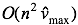 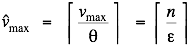 49
[Speaker Notes: Knapsack.
Load balancing.  [Hochbaum-Shmoys 1987]
Euclidean TSP.  [Arora 1998, Mitchell 1999]]